Entrenamiento en pruebas objetivas
Probabilidad y Estadística Inferencial
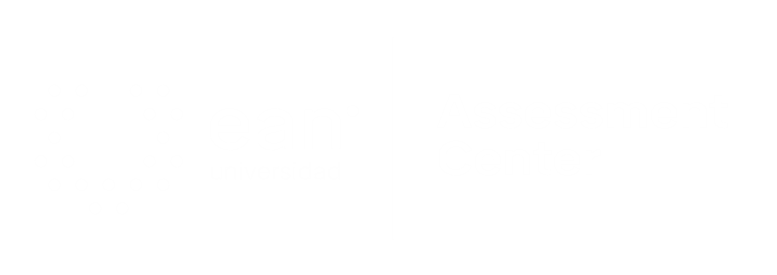 Apreciados docente y estudiantes
El siguiente entrenamiento está diseñado para que puedan familiarizarse con la estructura y funcionamiento de las pruebas objetivas. Con este documento ustedes tendrán la posibilidad de conocer en detalle los principales componentes de los ítems que conforman la prueba objetiva.

Este entrenamiento ha sido construido con información equivalente a la que se encuentra en las pruebas reales, por lo que se espera que los estudiantes obtengan herramientas esenciales para su apropiado desempeño en las pruebas.

¡Bienvenidos!
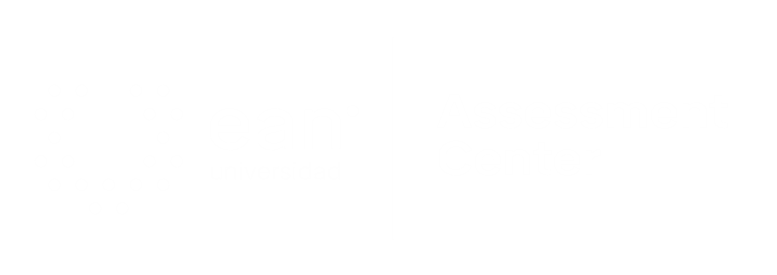 [Speaker Notes: #233 pocion 4]
Comencemos…
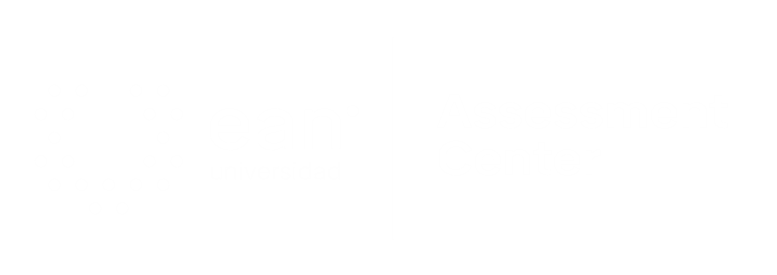 1. Caso o situación problémica
Una empresa estudia la comercialización de un nuevo producto. Se desea que resulte superior a su más cercano competidor. En base a evaluaciones a preliminares se determina una probabilidad del 50% que el producto sea superior al competidor, de un 30% que posea igual calidad y de un 20% que resulte inferior. Un estudio de mercado concluye que el producto es superior a la competencia. En base a la experiencia en encuestas, se sabe que si un producto es superior, la probabilidad de que la encuesta alcance igual resultado es 0.7. Si el producto es de igual calidad, la probabilidad de que la encuesta dé un producto superior es de 0.4, y la probabilidad de que la encuesta indique un producto superior siendo en realidad inferior es de 0.2.
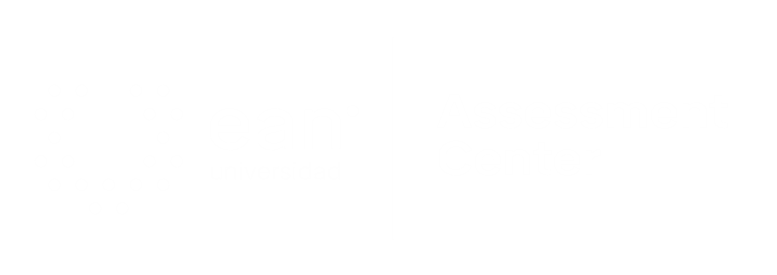 Enunciado
Dado el resultado de la encuesta, ¿Cuál es la probabilidad de que el producto sea superior
Opciones de respuesta
a. 0.70.
b. 0.35.
c. 0.51.
d. 0.47.
c
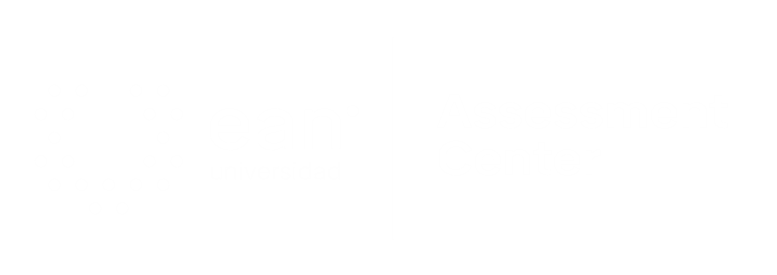 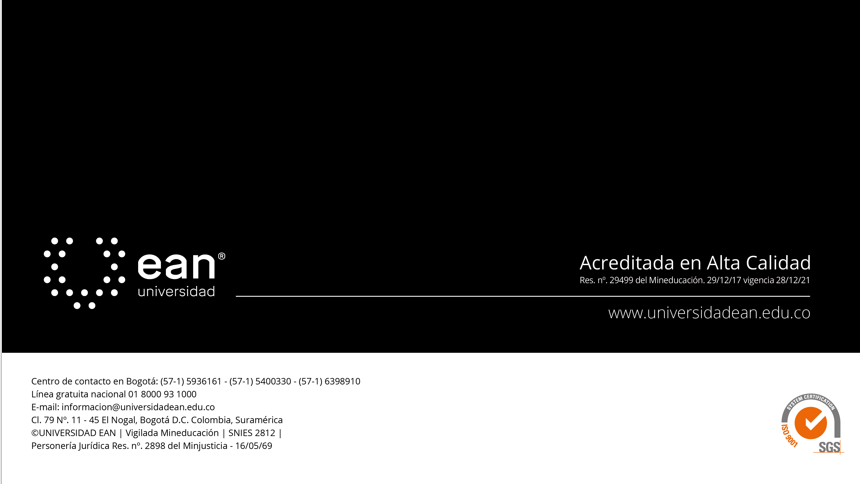